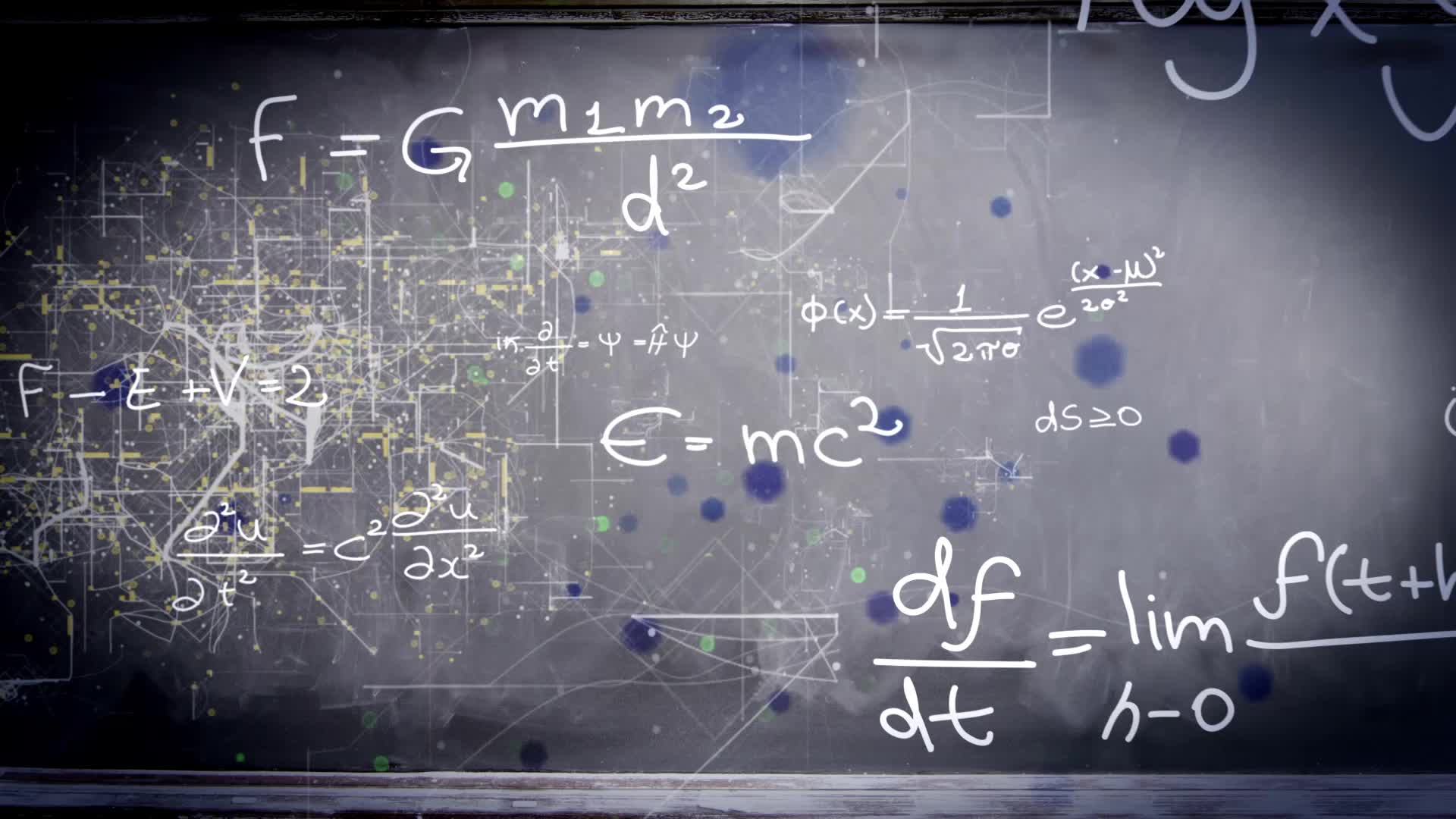 Chapter 3.7:
Optimization Problems
HONORS CALCULUS/CALCULUS
Procedures for Solving Applied Minimum and Maximum Problems
Assign symbols to all given quantities and quantities to be determined.

Write a primary equation for the quantity to be maximized or minimized.

Reduce the primary equation to one having a single independent variable. This may involve the use of a secondary equation.

Determine the domain. Make sure it makes sense.

Determine the mad and min by differentiation.
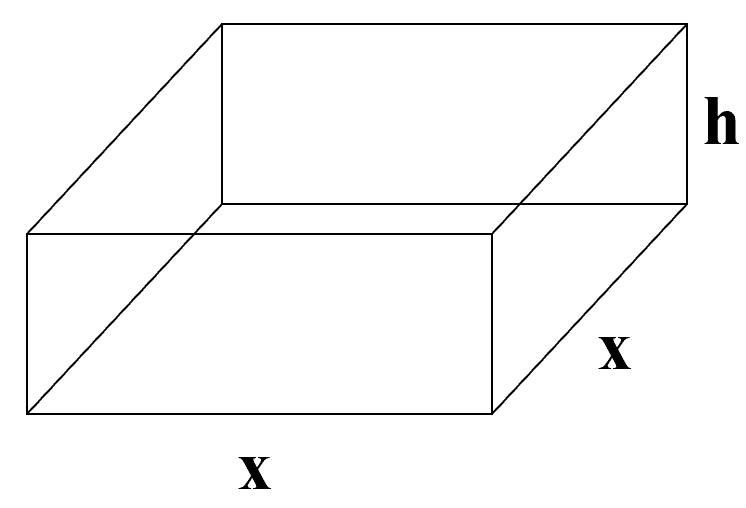 Ex. 3) Two posts, one 12 feet high and the other 28 feet high, stand 30 feet apart. They are to be stayed by two wires, attached to a single stake, running from ground level to the top of each post. Where should the stake be placed to use the least amount of wire?
Ex. 4) An open box of a maximum volume is to be made from a square piece of material. 24 inches on a side, by cutting equal squares from the corners and turning up the sides. Find the dimensions which will produce a box having the largest possible volume.